Digitalne animacije
Županijsko stručno vijeće za hrvatski jezik
Otočac, 28.lipnja 2021.
Dragocjenka Bilović, prof.
Strip
Kako pripremiti strip ta tiskanje?
Od ideje do produkta
Kako je došlo do ideje?
Poticaj
Gacki čakavski govori proglašeni nematerijalnim kulturnim dobrom.
Ministarstvo kulture pozvalo sve kulturne institucije , poglavito škole da se uključe u program očuvanja, zaštite i njegovanja kulturnoga dobra.
Dramska skupina „Mali čakavčići”
Dramska skupina „Mali čakavčići” kao izvannastavna aktivnost djeluje već dvadesetak i više godina u školi.
U svome planu i programu ima naglašeno permanentno uključivanje čakavskih tekstova što je više moguće.
Izvornih učenika čakavaca je malo, gotovo da ih nema.
Stoga se pribjegava u različitim izričajima učenju gackih čakavskih govora.
Ideja za projekt
U kontaktu s gradskom razinom i Katedrom Čakavskoga sabora pokrajine Gacke rodila se ideja za izradom čakavskoga stripa.
Nedoumice oko teme.
Na koji način uvrstiti čakavski govor u dječju temu?
Kako povezati tradiciju i suvremenost?
Cukrica
Nakon dugog promišljanja rodila se ideja o suvremenoj djevojčici kojoj roditelji odlaze u Irsku, a ona ostaje kod bake u malom ličkom seocetu .
Baka je od milja djevojčicu nazvala „Cukrica” .
To su ujedno i glavni likovi stripa koji u dijalogu govore čakavskim narječjem.
Strip prati naracija na standardnome jeziku.
Opis i cilj projekta
Projekt 
Prvi, mali gackočakavski strip 
Projekt „ Prvi, mali, gačanski strip“ inicirirala je Dramska skupina „Mali čakavčići“. Pored dramske skupine u projekt je uključen veći broj učenika koji djeluju u različitim resursima. Projektni tim podijeljen je prema djelokrugu rada u trima radnim  skupinama:  jezičnoj, likovnoj i digitalnoj. Voditeljica projekta je Dragocjenka Bilović, a partnerice za pojedine resurse su učiteljce: Mia Bilović Peitel, Ivana Rožić Dubravčić i Katarina Medarić. Naracija (strip-priča) pisana je na standardnome jeziku, a dijaloški tekst u oblačićima ostvaren je domicilnom gackom čakavicom. Naziv stripa je „Cukrica.“ Naracija i crteži podastiru čitateljima kulturnojezično blago u vizualnom doživljaju tradicijskih običaja užega zavičaja.
Crtačice strip-sličica su učenice: Dolores Dunković VI.b , Ana Marković VI.b, Julija Kostelac VIII.c, Natalija Jurković VIII.c, Tonka Matasić VIII.c i Bernarda Zoričić VIII.c.
 
Cilj projekta je zaštita i očuvanje čakavskoga  govora kao lokalnog identiteta u ozračju raznolikosti hrvatskoga jezičnog bogatstva. S obzirom da je gacka čakavica zbog promjene stila života u svom pojavnom leksiku dijelom ugrožena, svrha ovog projekta je popularizirati i promovirati nematerijalno kulturno dobro među mladim naraštajima. Jačanje svijesti o njegovanju zavičajnosti, dio je strategije kojom ovaj projekt  čuva svoj domicilni idiom od zaborava.
Održivost projekta
Održivost projekta čine  iskustva podijeljena s udrugama i društvima  koja njeguju zavičajne govore na regionalnoj i međukulturnoj razini. Projekt se priklanja ediciji zavičajnih izdanja, osigurava održivost dobra kroz edukaciju, dokumentiranje, te istraživanje, što povećava vrijednost i mogućnost očuvanja tradicije iz perspektive mladih naraštaja.
Projekt otvara mogućnost za nova izdanja, potiče literarno stvaralaštvo i osigurava dostupnost javnosti s primarnim zadatkom brige o uzdizanju i zaštiti gackih čakavskih govora.
Trajanje projekta planirano je od rujna 2019. do svibnja 2020.
Mali gackočakavski strip prijavljen je na Natječaj MZO za provedbu projekta u sklopu izvannastavnih aktivnosti za osnovne i srednje škole 2019./2020.
Strip je na zadovoljstvo mentorskog tima i učenika pripremljen i predan na tiskanje prije isteka planiranoga roka. Očekuje se promocija tiskane i digitalne inačice za Dan škole i javno predstavljanje na 2. Malom simpoziju gackih čakavskih govora u svibnju 2020. na lokalnoj razini.
                     Voditelj projekta
                 Dragocjenka Bilović, prof., uč. savjetnik
Prijava projekta za potporu izvannastavnih aktivnosti MZO
Projekt je prihvaćen.
Odobrena su sredstva za potporu u iznosu 7000 kn.
Strip je uređen i poslan nakladniku, Školskoj knjizi.
Strip je tiskan u 1000 primjeraka i podijeljen svim učenicima i učiteljima za Dan škole.
Strip je objavljen i u digitalnoj inačici.
Izrada stripa
TEKST
Sastavljanje scenarija.
Naracija
Dijalozi
CRTEŽI
Tiskanje
Nakon razrade scenarija sličice se obilježavaju brojevima.
Broj sličice se usklađuje s naracijom i oblačićima.
Sličice, naracija, dijaloški oblici šalju se u tiskaru.
Materijali prolaze kroz grafičku obradu.
Tiska se ogledni primjerak.
Piše se uvod i impresum, dogovara se konačan dizajn, naslovnica itd.
Održivost i značaj
Koje su dobrobiti izdavanja stripa i kakva je održivost?
Ostvaren je cilj projekta – strip je tiskan.
Ostvarena je svrha – čuvanje zavičajnog govora.
Ostvaren je timski rad.
Strip je besplatno uručen kao poklon za Dan škole svim učenicima i učiteljima.
Održano je javno predstavljanje.
Održana je javno čitanje na radijskim frekvencijama kao radiodrama.
Dragi čitaoče, prije no što prelistaš stranice našega stripa, trebaš imati na umu da u ruci držiš jedno malo, nematerijalno, kulturno blago, nastalo u rukama osnovnoškolaca. Ovaj projekt osmislila je Dramska skupina „Mali čakavčići“ kao svoj doprinos zaštiti i očuvanju gackih čakavskih govora.
S obzirom da je gacka čakavica zbog promjene stila života u svom pojavnom leksiku dijelom ugrožena, cilj nam je popularizirati i promovirati našu pomalo zaboravljenu, staru ,domaću, besjedu. Na nama, mladim naraštajima, ovisi koliko ćemo sačuvati svoj domicilni idiom. Neka vam ovaj strip ojača zavičajnu svijest, potakne znatiželju i pobudi ljubav prema tradiciji. 
„Cukrica“ je simboličana  poveznica tradicije i suvremenosti, standardnoga jezika i narječja, sličica i riječi,  oživljenih vještinama skupine učenika. Različitost koju ćeš uočiti dragi čitače, prihvati kao bogatstvo ideja satkano tankom i čvrstom pređom zavičajnih niti. 
                                      …od niti će nastati klupko…
                                                                                Uredništvo
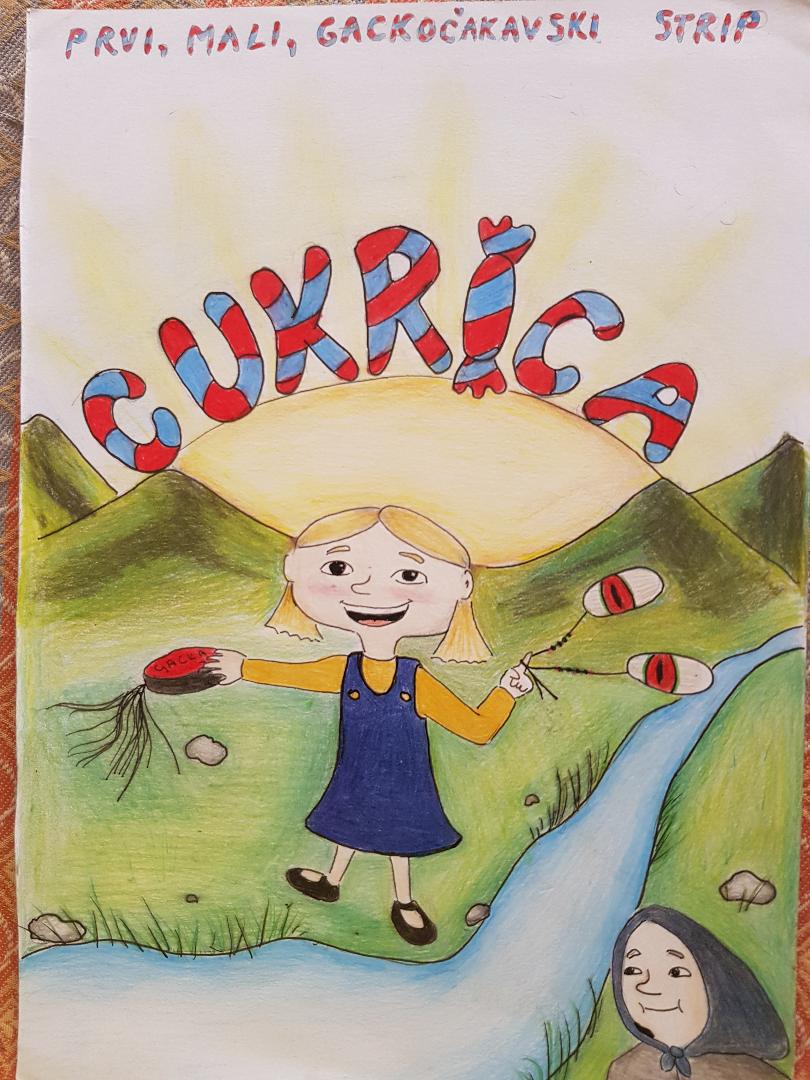 https://www.yumpu.com/xx/document/view/65708056/cukricaKlikom na poveznicu otvorit će se digitalna inačica stripa.